Testemunhas de Jesus como o Messias
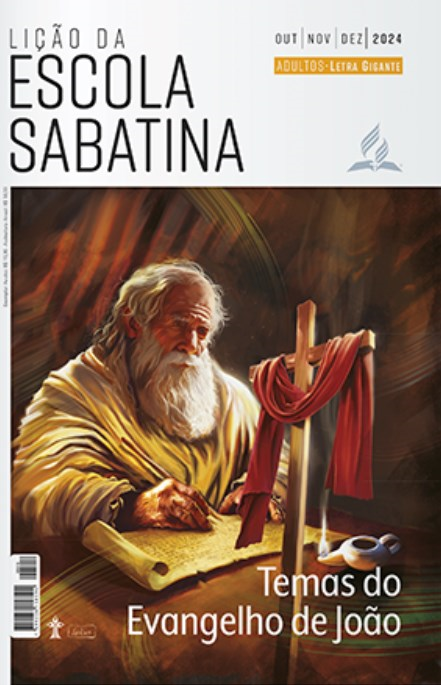 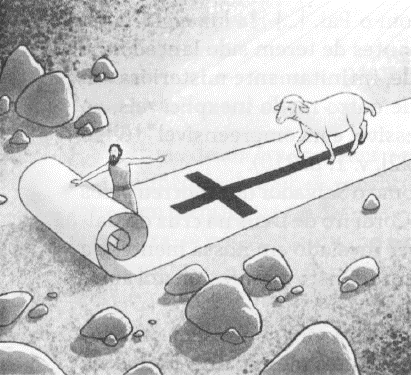 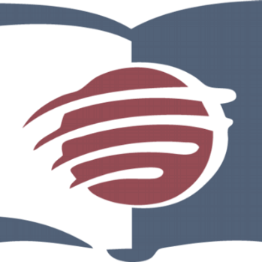 LIÇÃO 04
VERSO PARA MEMORIZAR: "Em verdade, em verdade lhe digo que, se alguém não nascer de novo, não pode ver o Reino de Deus" (Jo 3:3).
04
LEITURAS DA SEMANA: Jo 1:19-23; Is 40:1-5; Jo 1:29-37; Rm 5:6; jo 1:35-39, 43-51; 3:1-21
design Neemias Lima
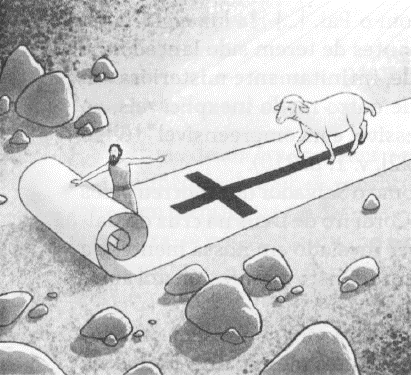 INTRODUÇÃO
Sábado
LIÇÃO 04
- Sem dúvida, Jesus deu às pessoas evidências bíblicas poderosas que confirmaram as reivindicações que Ele fazia sobre Si mesmo, inclusive esta: “Em verdade, em verdade lhes digo: quem crê em Mim tem a vida eterna” (Jo 6:47). No entanto, há algo a mais: transformar água em vinho; alimentar milhares de pessoas com apenas alguns pães; curar o filho do oficial; curar o paralítico no tanque de Betesda; dar visão ao cego de nascença; e ressuscitar Lázaro dentre os mortos. O evangelista recorre a inúmeros eventos e pessoas para dar testemunho de quem é Jesus: judeus, gentios, ricos, pobres, homens, mulheres, governantes, pessoas comuns, instruídos e pessoas sem educação formal. João aponta até mesmo para o testemunho do próprio Pai e para as Escrituras - todos dão evidências da identidade de Cristo.
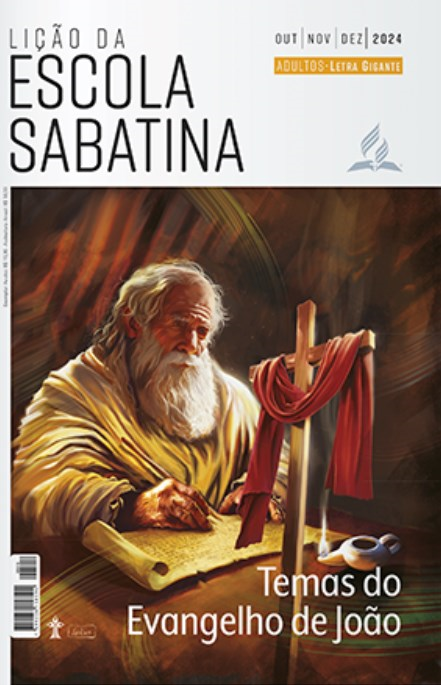 LEITURAS DA SEMANA: Jo 1:19-23; Is 40:1-5; Jo 1:29-37; Rm 5:6; jo 1:35-39, 43-51; 3:1-21
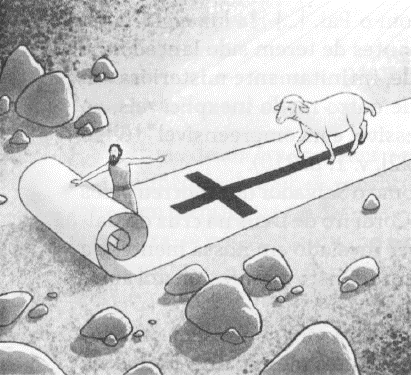 O testemunho de João Batista
Domingo
PERGUNTAS:
LIÇÃO 04
1. Leia João 1:19-23. Como João Batista explicou sua identidade, seu ministério e sua missão?


2. Leia Isaías 40:1-5 e João 1:23. Como o Evangelho de João usa esses versículos do profeta Isaías?






De que forma, como adventistas do sétimo dia, devemos cumprir o mesmo tipo de ministério que João Batista realizou? Quais são os paralelos entre nós e ele?
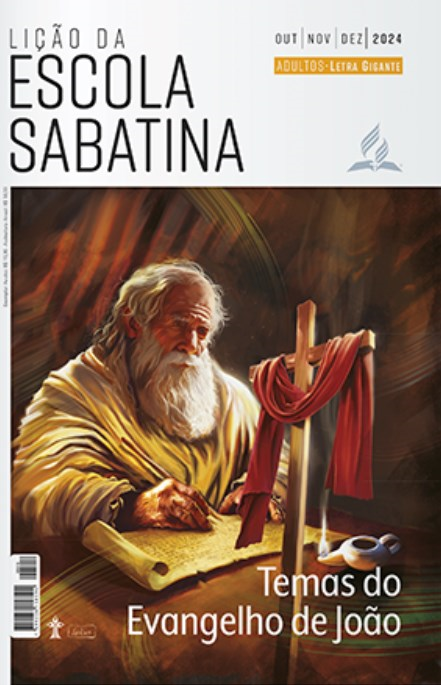 LEITURAS DA SEMANA: Jo 1:19-23; Is 40:1-5; Jo 1:29-37; Rm 5:6; jo 1:35-39, 43-51; 3:1-21
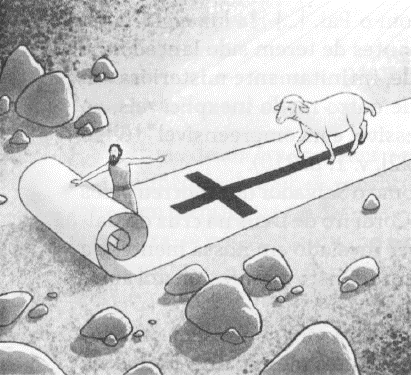 O testemunho de João Batista
Domingo
COMENTÁRIOS:
LIÇÃO 04
Os líderes religiosos enviaram sacerdotes e levitas para perguntar a João quem ele era. Diante das altas expectativas messiânicas que havia na Judeia, era importante que João Batista esclarecesse sua relação com essas expectativas. Ele não era a Luz, mas tinha sido enviado por Deus para dar testemunho da Luz e preparar o povo para a vinda do Messias (Jo 1:6-8). Por isso, ele respondeu de maneira tão clara quanto possível: “Eu não sou o Cristo” (Jo 1:20).
Além disso, João batizava com água, mas Cristo batizaria com o Espírito Santo (Jo 1:26, 33). João não era digno de desamarrar as correias das sandálias de Jesus (Jo 1:27). Cristo era mais importante do que João, porque existia antes dele (Jo 1:30). Jesus era o Filho de Deus, e João apenas apontou para Ele (Jo 1:34).
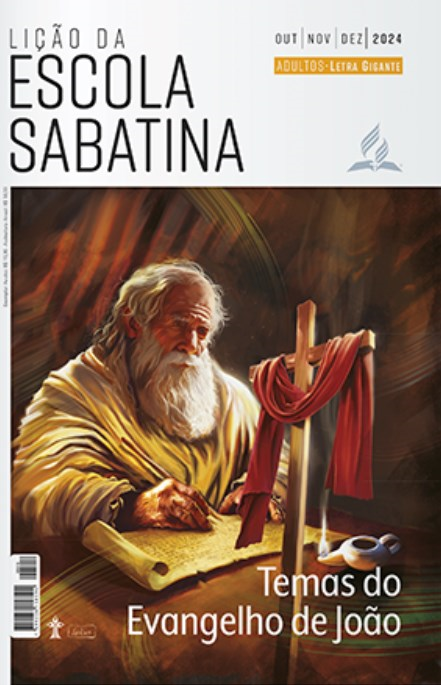 LEITURAS DA SEMANA: Jo 1:19-23; Is 40:1-5; Jo 1:29-37; Rm 5:6; jo 1:35-39, 43-51; 3:1-21
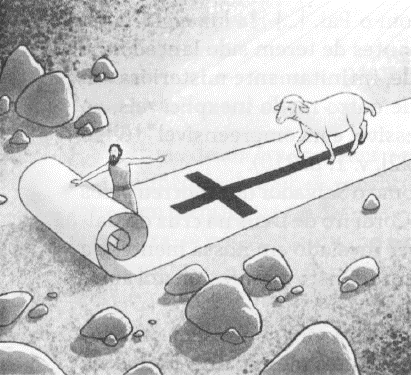 O Cordeiro de Deus
Segunda
PERGUNTAS:
LIÇÃO 04
3. Leia João 1:29-37. Que proclamação João Batista fez sobre Jesus? Que imagem ele usa para retratá-Lo e por que ela é tão significativa para a compreensão de quem era Jesus e qual seria Sua missão?

4. Leia Marcos 10:45, Romanos 5:6 e 1 Pedro 2:24. Como esses versos nos
ajudam a compreender o papel de Jesus como o "Cordeiro de Deus”?






Pense mais profundamente em Jesus como o "Cordeiro de Deus". Que imagens esse título lhe traz à mente, e como sua ligação com o sistema sacrifical do AT o ajuda a apreciar o grande preço da salvação?
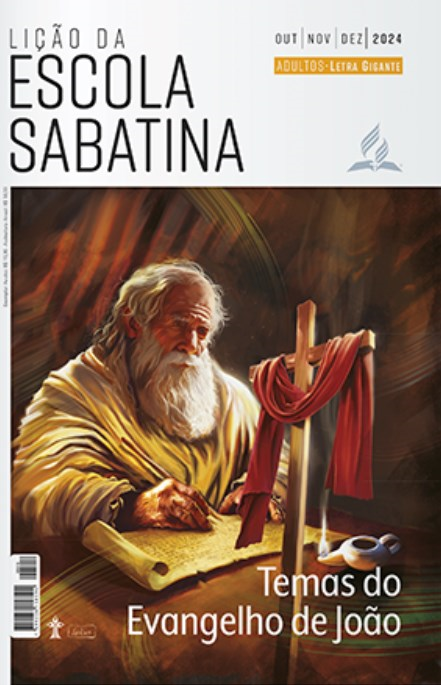 LEITURAS DA SEMANA: Jo 1:19-23; Is 40:1-5; Jo 1:29-37; Rm 5:6; jo 1:35-39, 43-51; 3:1-21
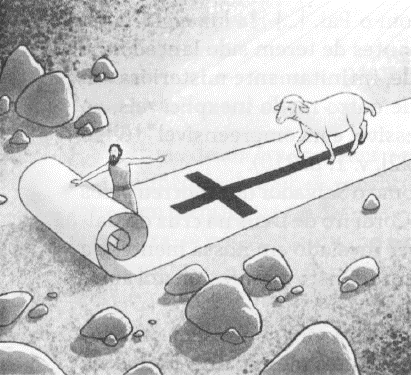 O Cordeiro de Deus
Segunda
COMENTÁRIOS:
LIÇÃO 04
A declaração de João Batista sobre Jesus como o Cordeiro de Deus confirma o propósito do Evangelho de João, que é trazer uma compreensão renovada da obra e da natureza do Messias. Jesus seria o cumprimento das promessas do sistema sacrifical, remontando à promessa do Redentor, dada pela primeira vez em Gênesis 3:15.
Quando, no batismo de Jesus, João O apontou como o Cordeiro de Deus, nova luz foi projetada sobre a obra do Messias. A mente do profeta foi dirigida às palavras de Isaías: ‘Como cordeiro foi levado ao matadouro’” (Is 53:7; Ellen G. White, O Desejado de Todas as Nações [CPB, 2021], p. 99). Ainda que João Batista precisasse conhecer mais sobre o ministério de Jesus, tinha certeza de que Ele era o Messias prometido, Aquele que viera cumprindo as profecias.
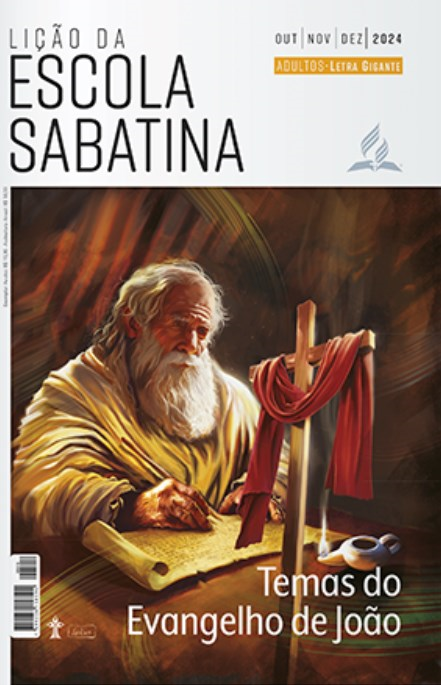 LEITURAS DA SEMANA: Jo 1:19-23; Is 40:1-5; Jo 1:29-37; Rm 5:6; jo 1:35-39, 43-51; 3:1-21
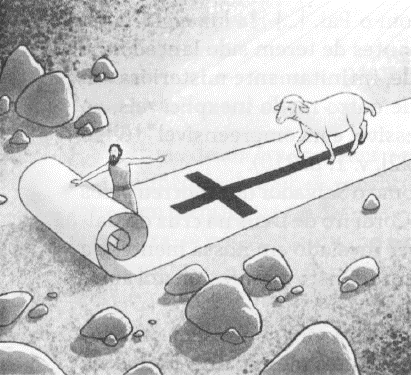 Os dois discípulos de João
Terça
PERGUNTAS:
LIÇÃO 04
5- Leia João 1:35-39. O que esses dois discípulos fizeram depois de ouvir o
testemunho de João Batista sobre Jesus?










De que forma Cristo e a sua fé Nele transformaram a sua vida? Que outras mudanças você ainda gostaria que acontecessem?
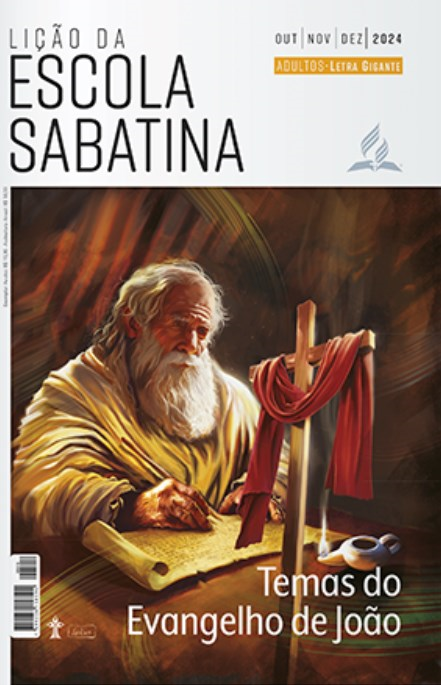 LEITURAS DA SEMANA: Jo 1:19-23; Is 40:1-5; Jo 1:29-37; Rm 5:6; jo 1:35-39, 43-51; 3:1-21
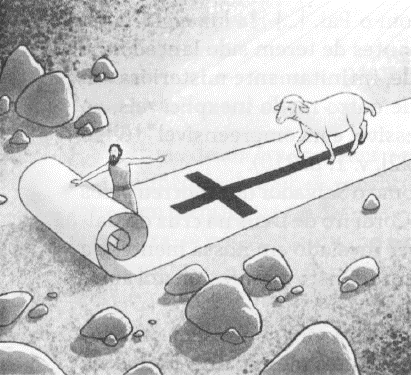 Os dois discípulos de João
Terça
COMENTÁRIOS:
LIÇÃO 04
- Desejando estar com Jesus, aqueles discípulos passaram o dia com Ele. Imagine que coisas incríveis eles aprenderam e experimentaram naquela oportunidade! Devem ter sido realidades transformadoras, porque, em pouco tempo, o desejo deles era compartilhar aquela experiência com outras pessoas. André, um dos dois discípulos, imediatamente encontrou seu irmão, Simão, e disse: “Achamos o Messias! (‘Messias’ quer dizer ‘Cristo). Quando André levou seu irmão a Jesus, Ele imediatamente mostrou que o conhecia, dizendo: “Você é Simão, filho de João, mas agora será chamado Cefas (Jõ 1:41, 42). Jesus conhecia e entendia Pedro. A verdade de que Cristo conhece as pessoas é um tema recorrente em João (Jo 2:24, 25).
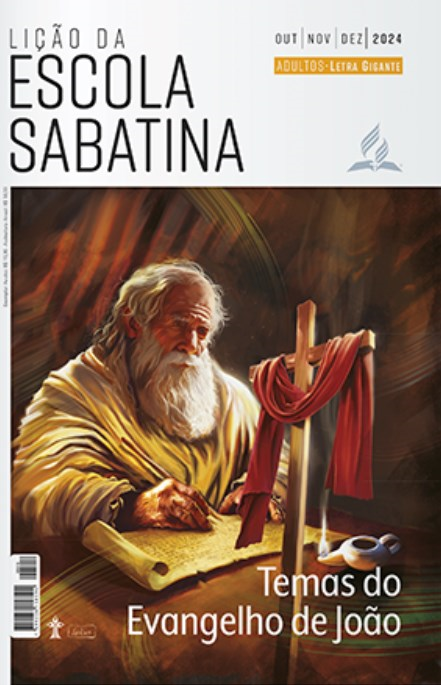 LEITURAS DA SEMANA: Jo 1:19-23; Is 40:1-5; Jo 1:29-37; Rm 5:6; jo 1:35-39, 43-51; 3:1-21
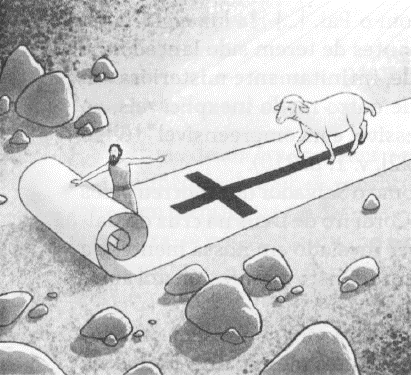 Filipe e Natanael
Quarta
PERGUNTAS:
LIÇÃO 04
6. O que Filipe acreditava em relação à identidade de Jesus? Jo 1:43-46

7. Leia João 1:47-51. Como Jesus convenceu Natanael de quem Ele era e qual foi a resposta do discípulo?
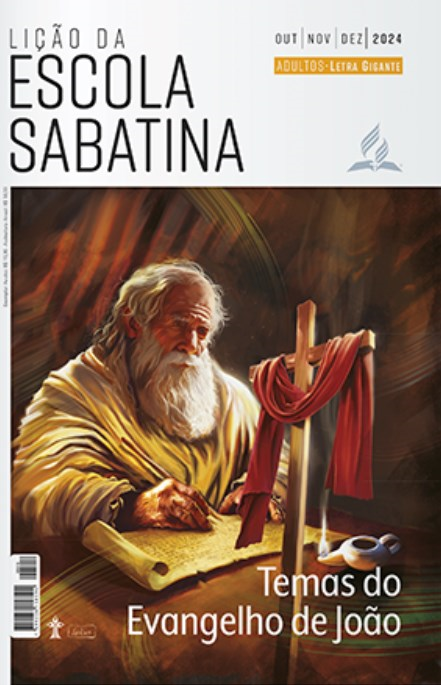 LEITURAS DA SEMANA: Jo 1:19-23; Is 40:1-5; Jo 1:29-37; Rm 5:6; jo 1:35-39, 43-51; 3:1-21
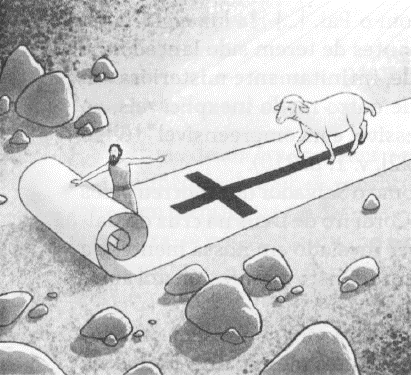 Filipe e Natanael
Quarta
COMENTÁRIOS:
LIÇÃO 04
- O texto bíblico não menciona como Natanael respondeu ao convite de Filipe. No entanto, ele se levantou e foi ver. Sua amizade com Filipe era mais forte do que o preconceito, e sua vida mudaria a partir daquele momento. Jesus diz palavras bonitas sobre Natanael (Jo 1:47), um grande contraste com o que o próprio Natanael havia dito sobre Jesus (Jo 1:46). O discípulo responde surpreso, porque, afinal, não O conhecia.
Depois Jesus diz que o tinha visto debaixo de uma figueira (Jo 1:48), e essa declaração convence Natanael. Por discernimento divino, Jesus viu Natanael orando, buscando a verdade debaixo daquela árvore (ver Ellen G. White, O Desejado de Todas as Nações [CPB, 2021], p. 102,103). Natanael então faz uma confissão cheia de entusiasmo, chamando Jesus de Mestre (Rabij, Filho de Deus e Rei de Israel (Jo 1:49). A revelação de um fato aparentemente insignificante levou a uma confissão de fé.
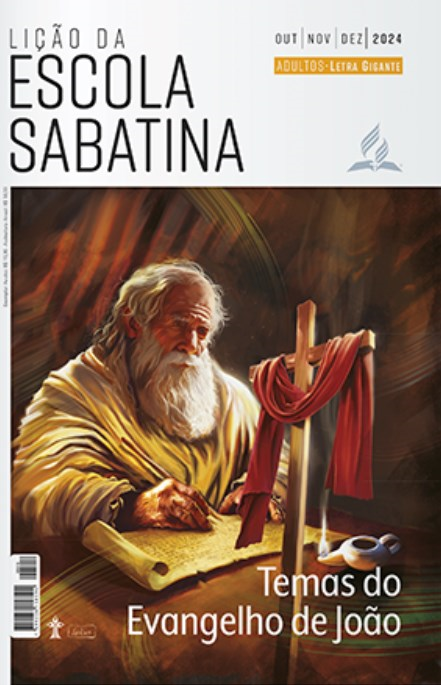 LEITURAS DA SEMANA: Jo 1:19-23; Is 40:1-5; Jo 1:29-37; Rm 5:6; jo 1:35-39, 43-51; 3:1-21
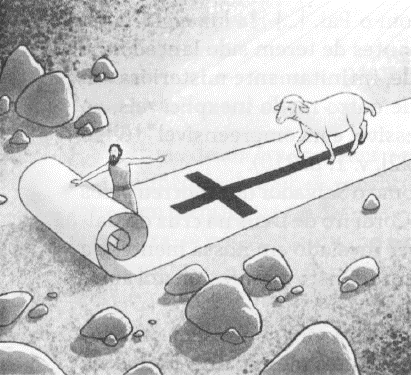 O testemunho de Nicodemos
Quinta
PERGUNTAS:
LIÇÃO 04
8. Leia João 3:1-21. Como o testemunho de Nicodemos reforça o tema central do Evangelho de João?

9. O que Jesus disse a Nicodemos para mostrar que o conhecia? Jo 3:3-21










O que significa "nascer de novo" Ê por que Jesus deu tanta ênfase a isso?
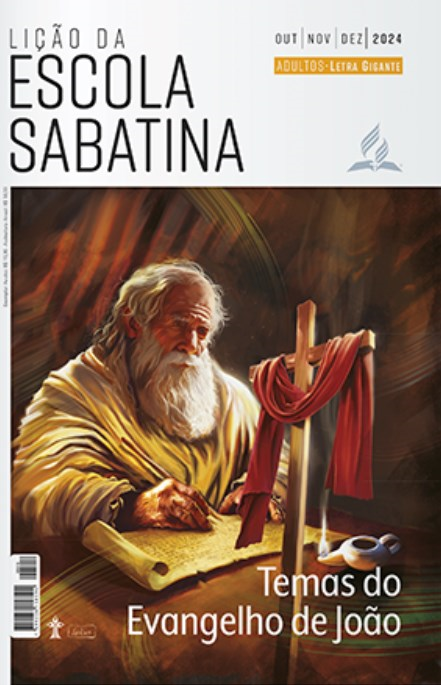 LEITURAS DA SEMANA: Jo 1:19-23; Is 40:1-5; Jo 1:29-37; Rm 5:6; jo 1:35-39, 43-51; 3:1-21
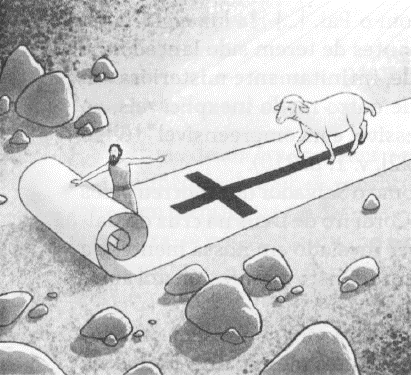 O testemunho de Nicodemos
Quinta
COMENTÁRIOS:
LIÇÃO 04
Jesus conhece o coração de cada pessoa. Sua resposta a Nicodemos parece abrupta, mas Ele vai direto ao assunto. Embora os judeus acreditassem que os gentios precisavam ser convertidos, muitos não entendiam que eles também, mesmo fazendo parte do povo escolhido, precisavam de uma experiência de conversão. Ninguém nasce salvo, independentemente da sua nacionalidade ou da igreja em que foi criado.
A maravilhosa herança dos judeus, que remonta a Abraão, sem dúvida lhes oferecia privilégios (Rm 3:1, 2). Mas isso não era suficiente. Jesus disse a Nicodemos algo impensável: ele, mestre e líder em Israel, precisava nascer de novo, do alto!
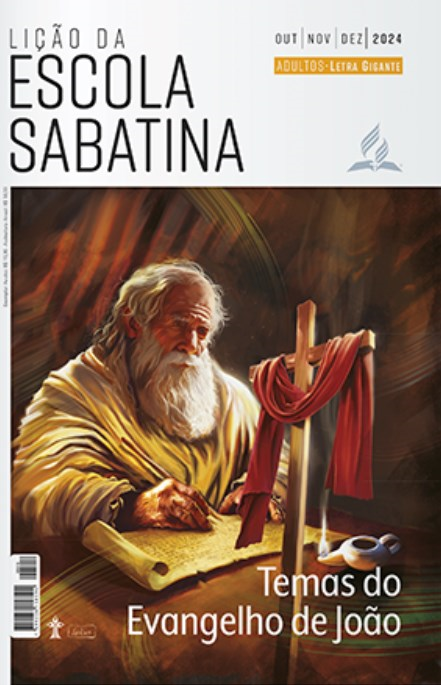 LEITURAS DA SEMANA: Jo 1:19-23; Is 40:1-5; Jo 1:29-37; Rm 5:6; jo 1:35-39, 43-51; 3:1-21
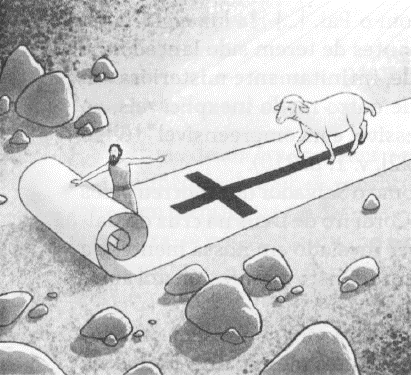 Estudo adicional
Sexta
COMENTÁRIOS:
LIÇÃO 04
“Todo aquele que tem sido enganado e mordido pela serpente, pode olhar e viver. ‘Eis o Cordeiro de Deus, que tira o pecado do mundo!’ (Jo 1:29). A luz que brilha da cruz revela o amor de Deus. Seu amor nos atrai a Ele. Se não resistirmos a essa atração, seremos levados ao pé da cruz em arrependimento pelos pecados que crucificaram o Salvador. Então o Espírito de Deus, por meio da fé, produz uma nova vida. Os pensamentos e desejos são postos em obediência à vontade de Cristo. O coração e a mente são novamente criados à imagem Daquele que age em nós para sujeitar a Si mesmo todas as coisas. Então a lei de Deus é escrita na mente e no coração, e podemos dizer com Cristo: ‘Agrada-Me fazer a Tua vontade, ó Deus Meu”’ (SI 40:8; O Desejado de Todas as Nações [CPB, 2021], p. 130,131).
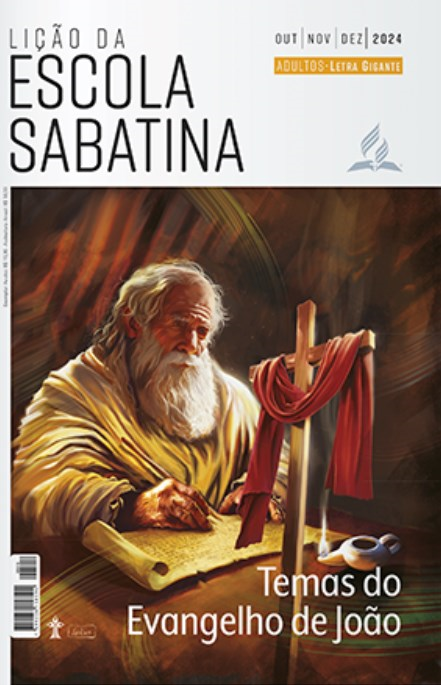 LEITURAS DA SEMANA: Jo 1:19-23; Is 40:1-5; Jo 1:29-37; Rm 5:6; jo 1:35-39, 43-51; 3:1-21
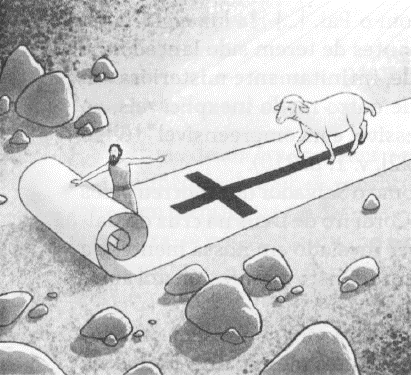 Estudo adicional
Sexta
PERGUNTAS:
LIÇÃO 04
1. João Batista preparou o caminho para Jesus. O ministério dele foi bem- sucedido, do ponto de vista humano? Como você define “sucesso” em termos espirituais?

2. João Batista expressou dúvidas sinceras (Mt 11:2,3; Lc 7:19). O que motivou as perguntas dele e o que aprendemos com isso sobre como ser firmes em nossa fé?

3. Como Nicodemos, alguém que tinha conhecimento, podia ser tão ignorante em relação às questões mais importantes? Que lições aprendemos com essa situação?
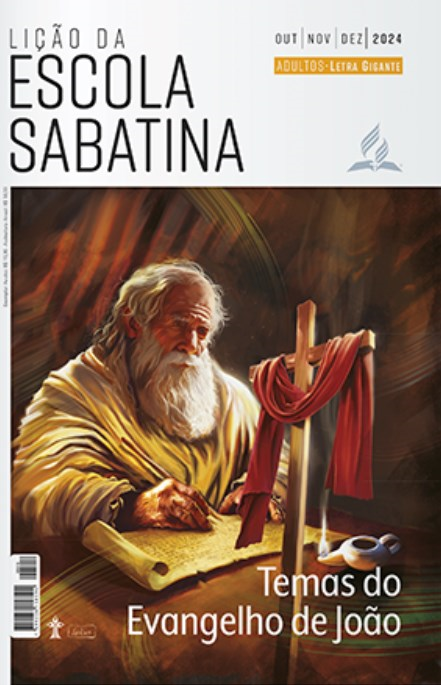 LEITURAS DA SEMANA: Jo 1:19-23; Is 40:1-5; Jo 1:29-37; Rm 5:6; jo 1:35-39, 43-51; 3:1-21